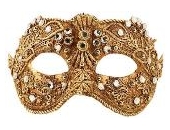 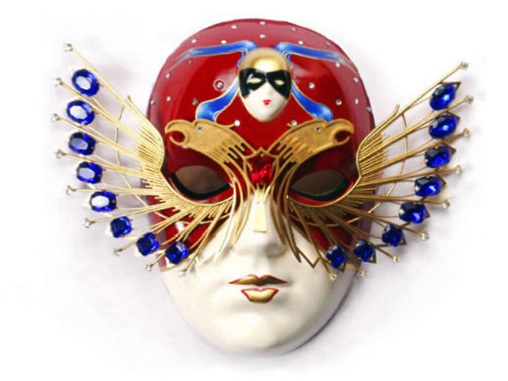 МУНИЦИПАЛЬНОЕ АВТОНОМНОЕ ДОШКОЛЬНОЕ ОБРАЗОВАТЕЛЬНОЕ УЧРЕЖДЕНИЕ
ГОРОДА НОВОСИБИРСКА
ДЕТСКИЙ САД № 373 КОМБИНИРОВАННОГО ВИДА «СКВОРУШКА»
МИНИ-МУЗЕЙ 
«КАРНАВАЛЬНЫЕ МАСКИ»
Группа № 8 «Ромашка» для детей с нарушением опорно-двигательного аппарата

Подготовили: Буренок К.В.
Кичимбаева Ю.С.

Новосибирск 2016
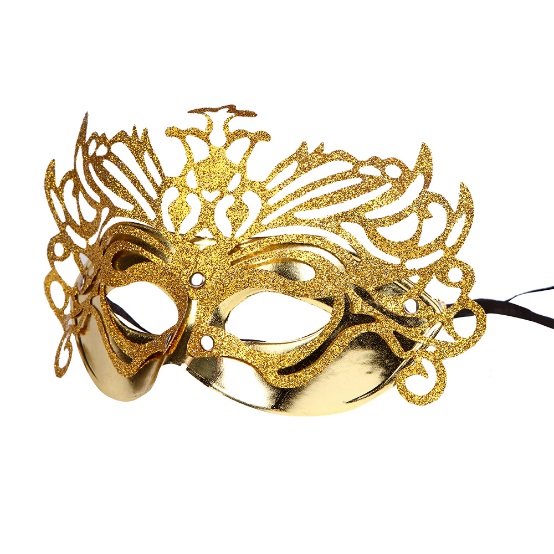 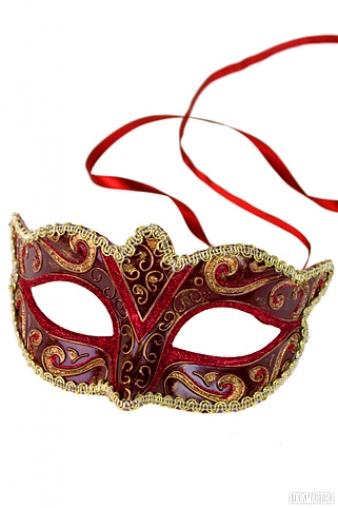 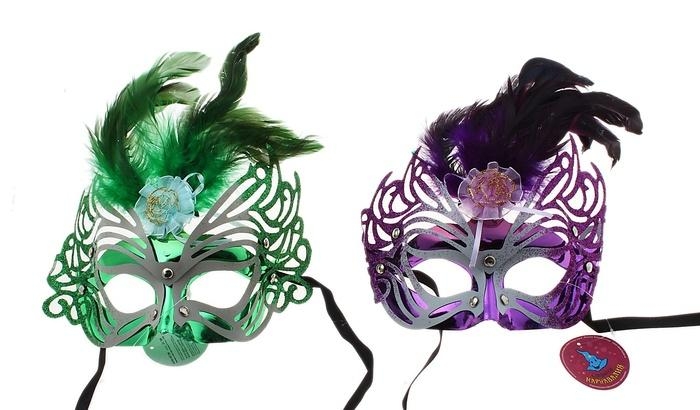 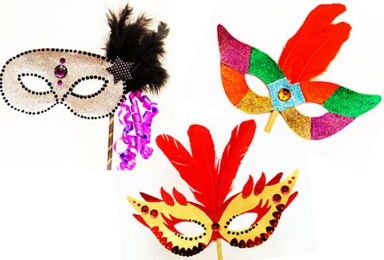 ***
Надеты маски часто на людей, То ангел он, а то гремучий змей. Чтоб до конца понять нам человека, Порою не хватает жизни всей!

***
У масок есть одно странное свойство - их множество, но самая коварная из них та, что создаёт полную иллюзию её отсутствия… именно она безраздельно правит человеком…

***
Чадо мое, будь осторожен с театром, который называется миром, ибо оборванцы и обыватели на его сцене одеваются в одежды царей и владык. Некоторые кажутся таковыми истинно и обманывают воображение зрителей. Когда же представление заканчивается, маски снимаются, и тогда все являются такими, какие есть на самом деле.
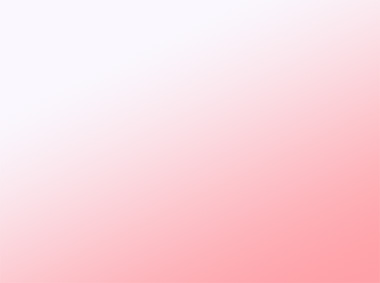 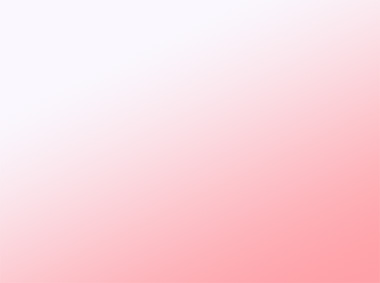 Актуальность проекта

В последнее время у детей ослабевает интерес к окружающему миру, к желанию познать что-то новое для себя.

Создав этот проект, мы открыли для детей новый, незнакомый и удивительный мир масок и необычных головных уборов.

В ходе проекта дети были ознакомлены и главное, заинтересованы по данной теме.
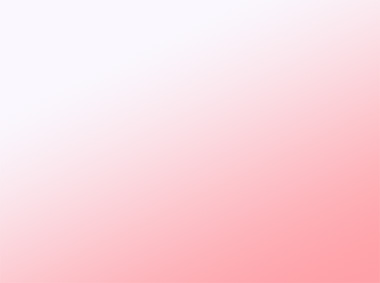 ЦЕЛЬ: создание  условий  для формирования гармонично развитой личности, путём развития  у детей потребности  в изучении происхождения масок, их видов и назначений.
Задачи:
Развивать у детей: 
- познавательный интерес к  маскам и головным уборам
- потребность в регулярном посещении театров
- творческие способности детей, действуя совместно с другими детьми, родителями и работниками ДОУ.
Воспитывать: 
любовь и бережное отношение к маскам.
Возраст детей – 6-7 лет
Продолжительность проекта – краткосрочный
Вид проекта – познавательно-развивающий
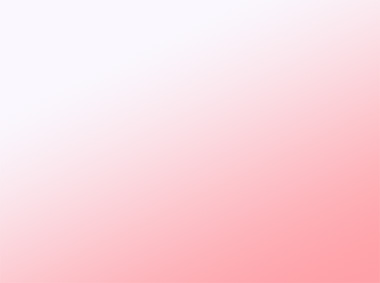 ОЖИДАЕМЫЙ РЕЗУЛЬТАТ

Постоянно возникающее желание детей посещать театры, устраивать театры в детском саду, совместно с другими детьми, дома с родителями, и самостоятельно. При этом получая от этого огромное удовольствие и пользу.
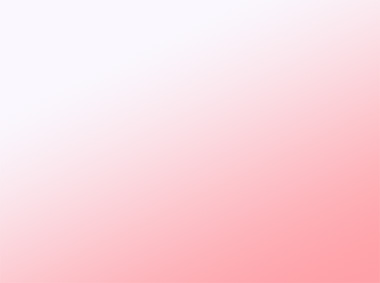 ВЗАИМОДЕЙСТВИЕ
Ребенок
Воспитатели
Логопед
Дети из своей группы
Родители
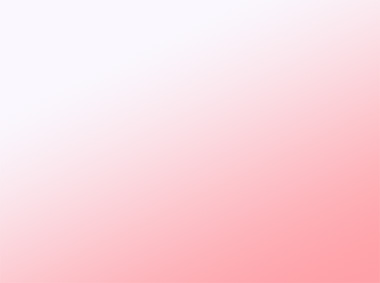 I ЭТАП – ВЫБОР ТЕМЫ
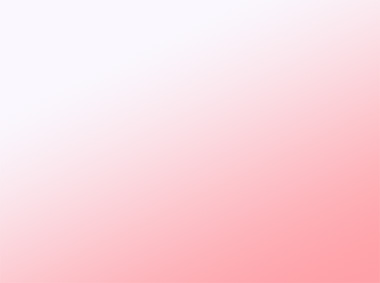 II ЭТАП – СБОР ИНФОРМАЦИИ

Беседы о масках, их значимости, способах  создания, видах

Рассматривание различных масок

Просмотр фрагментов мультипликационных, художественных и научно-популярных фильмов, где речь идёт о масках

Подбор художественной, научно-художественной и научно-познавательной литературы.
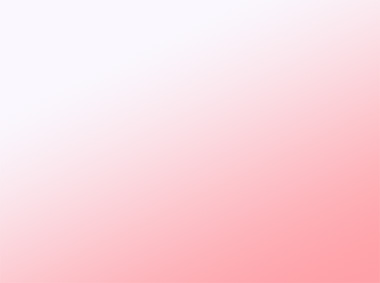 III ЭТАП – ВЫБОР И РЕАЛИЗАЦИЯ ПРОЕКТОВ

Возможные проекты:
«Маска моей мечты»
Выставка масок
Создание книги о истории возникновения масок
Проведение цикла бесед о масках
Взаимодействие с логопедом
Игра с участием родителей «Угадайте, чья это мама?»
Сюжетно-ролевые игры с использованием масок
Проведение карнавального бала в группе
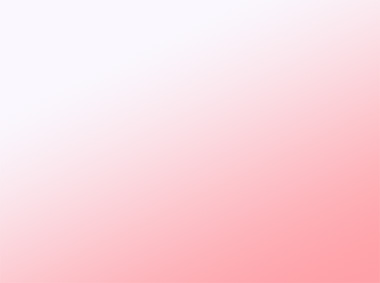 IV ЭТАП – ПРЕЗЕНТАЦИЯ ПРОЕКТОВ
«Маска моей мечты»
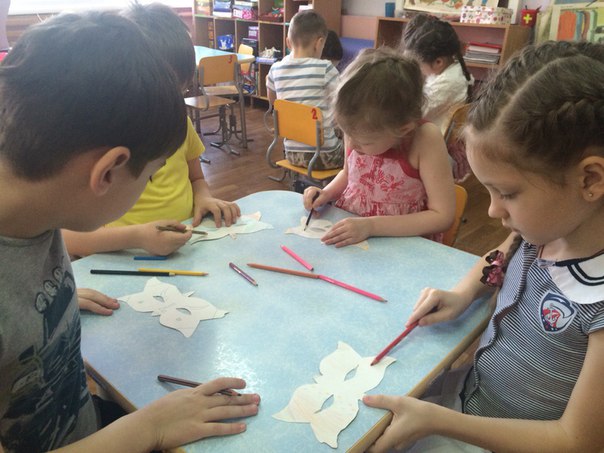 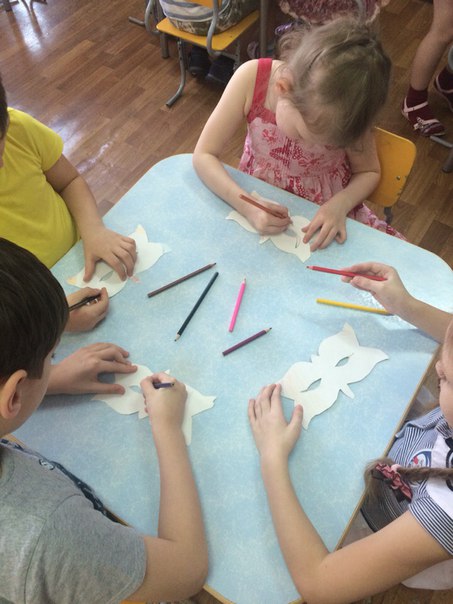 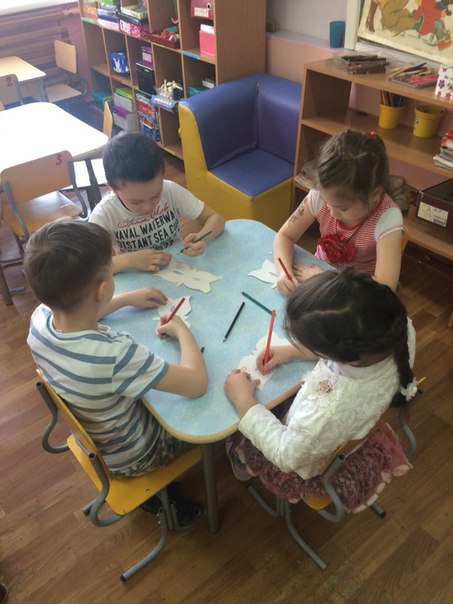 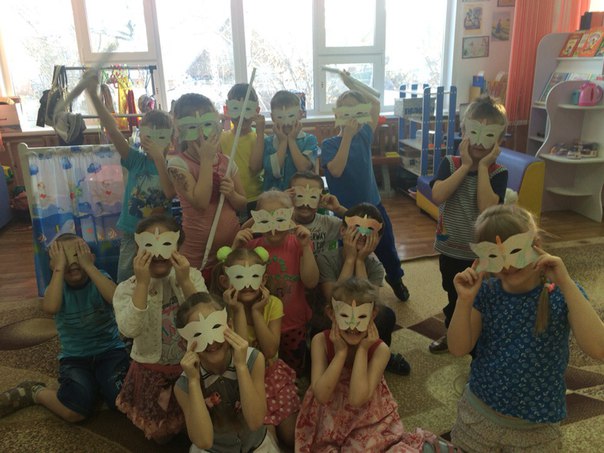 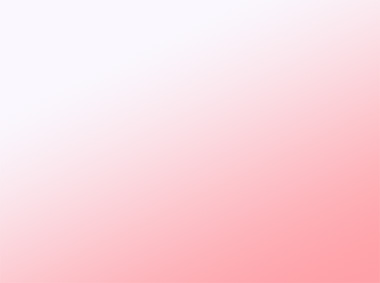 2. Презентация выставки мини-музея масок
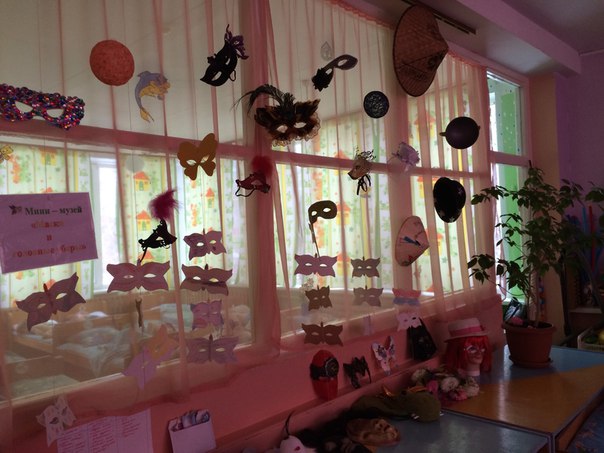 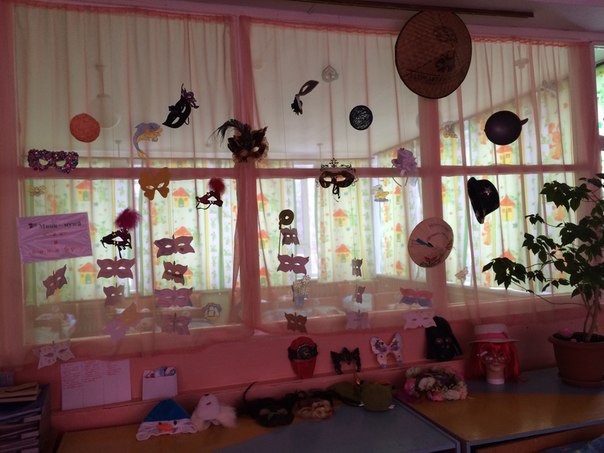 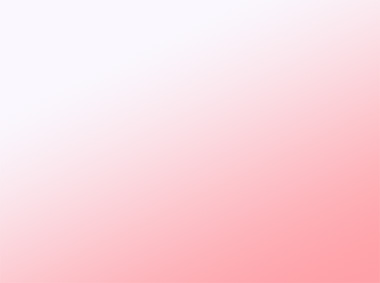 3. Презентация книги о истории возникновения масок
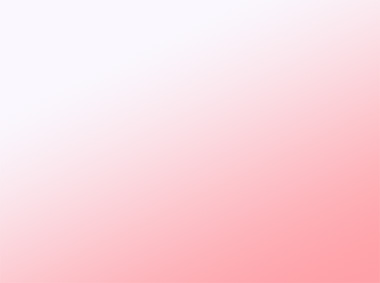 4. Цикл бесед о масках
5. Взаимодействие с логопедом
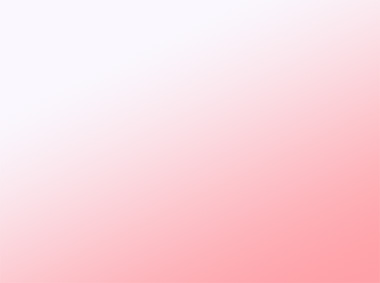 6. Презентация игры «Угадайте, чья это мама?»
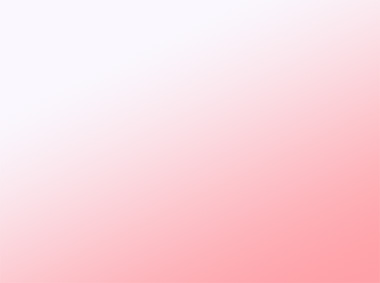 7. Презентация сюжетно-ролевых игр и театральной деятельности с использованием масок
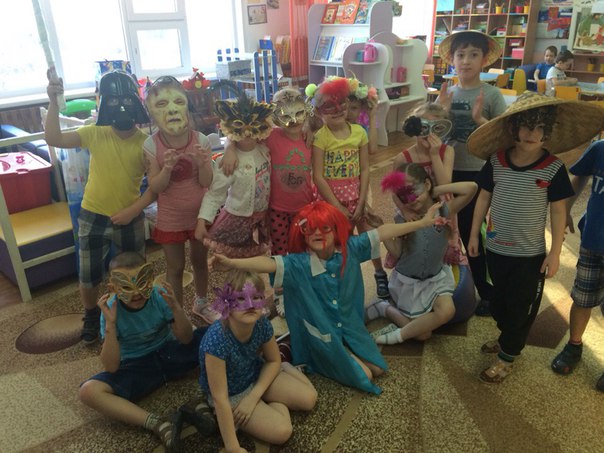 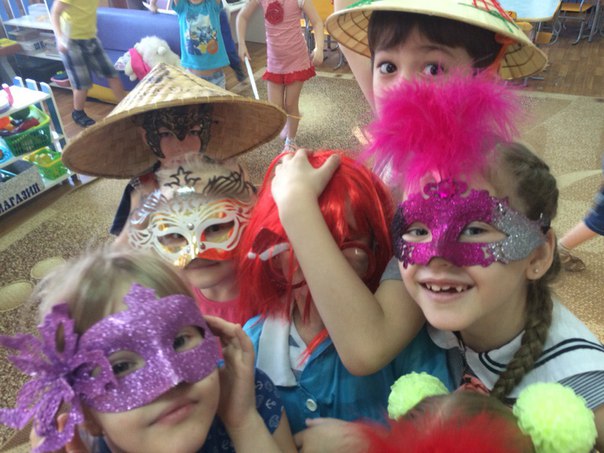 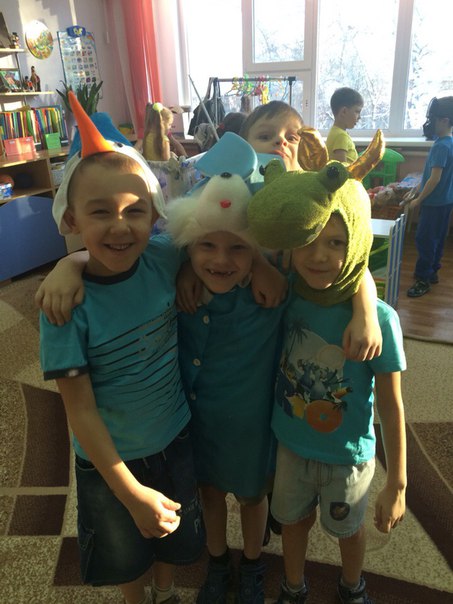 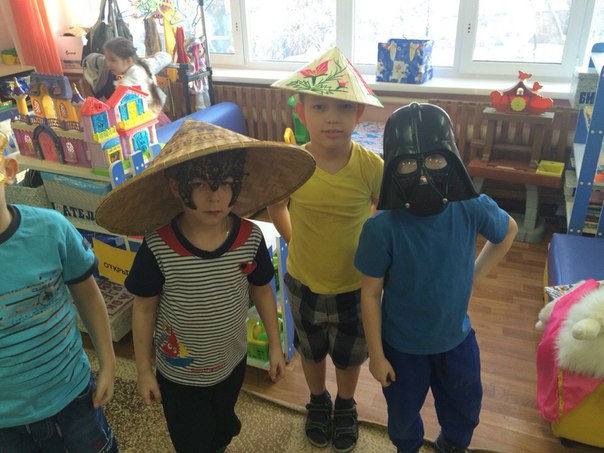 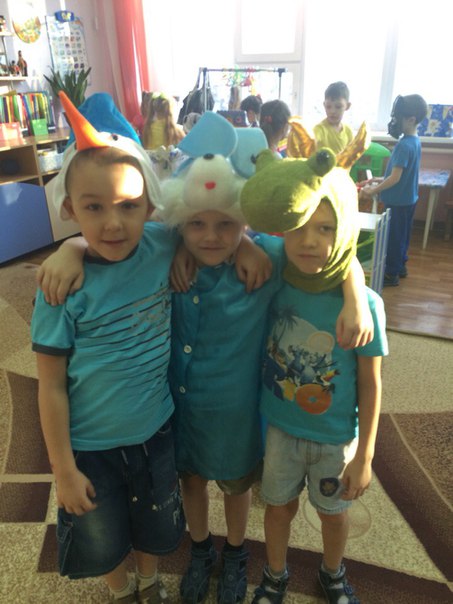 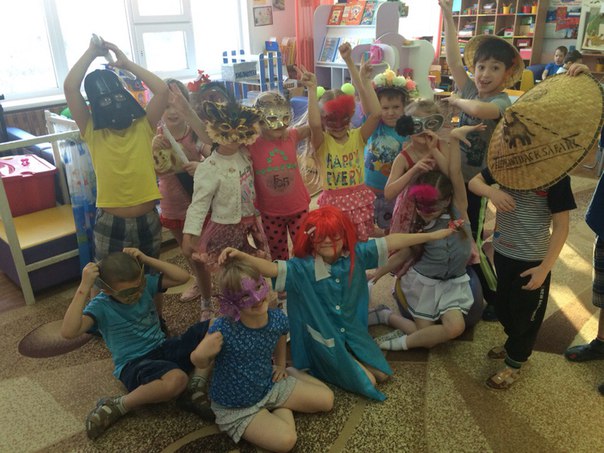 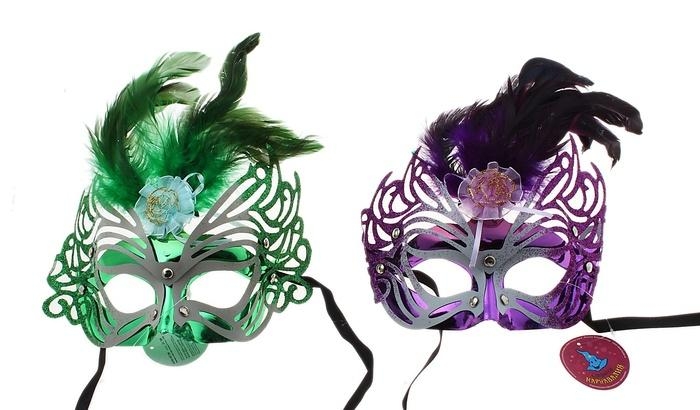 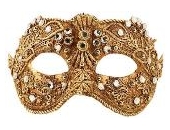 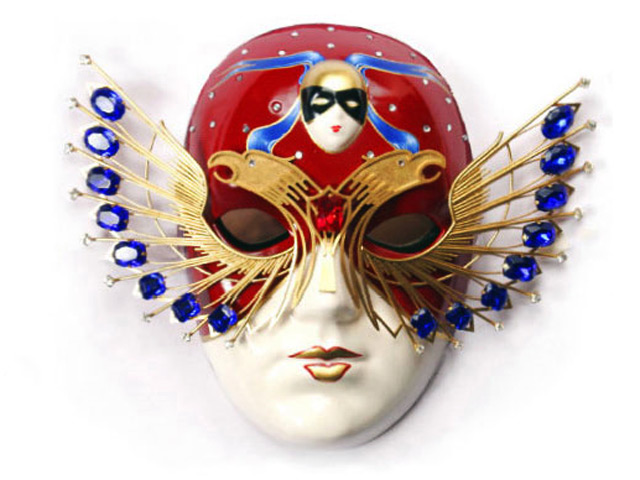 СПАСИБО ЗА ВНИМАНИЕ
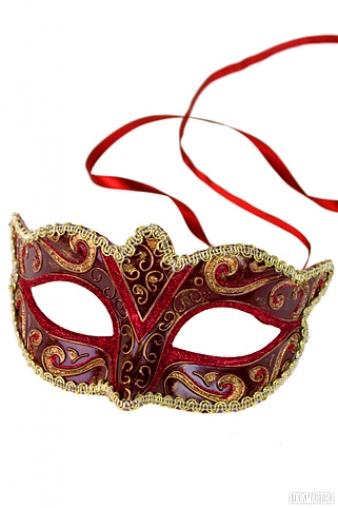 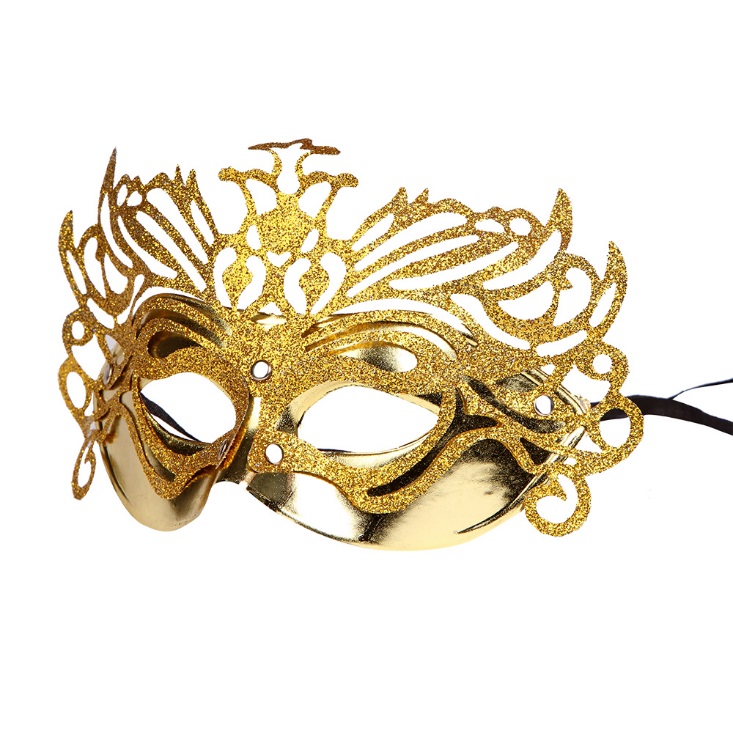 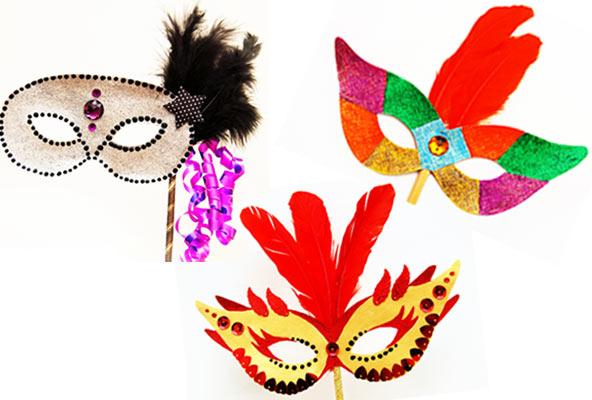